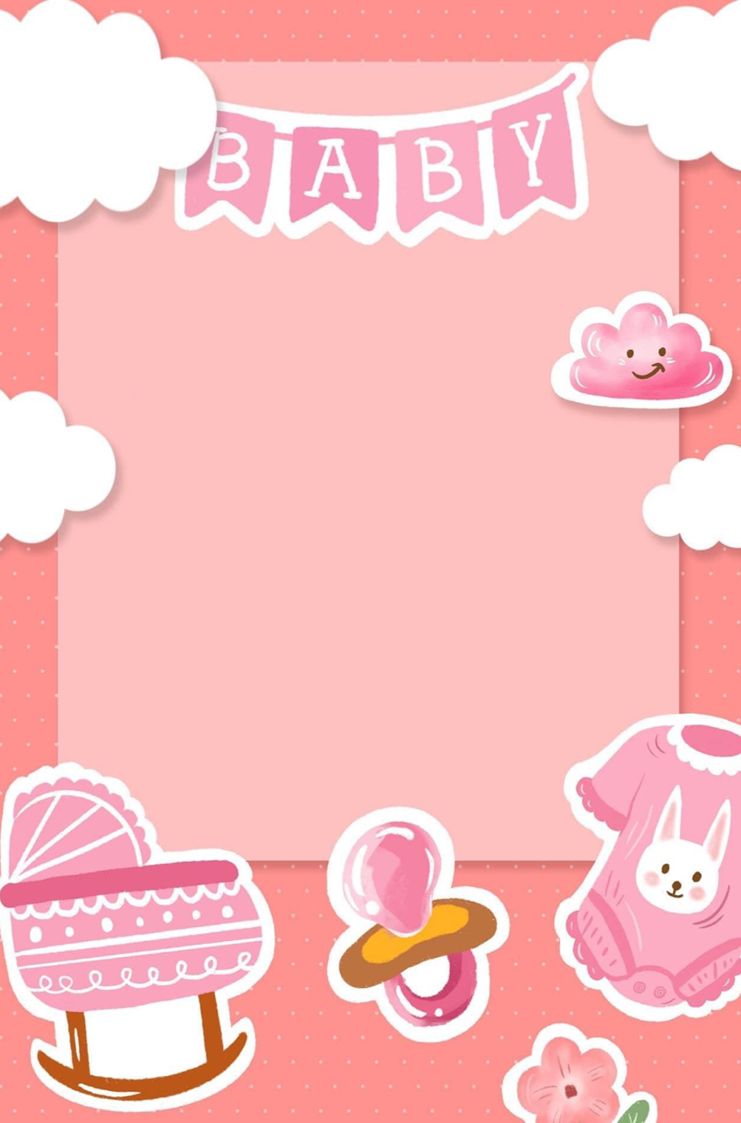 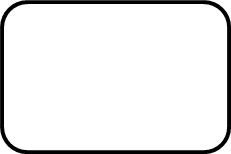 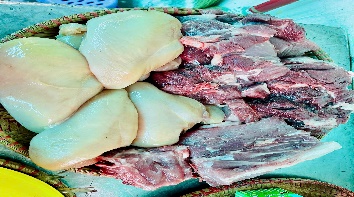 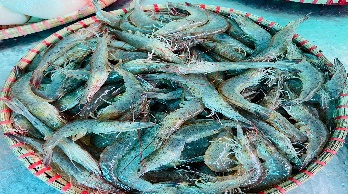 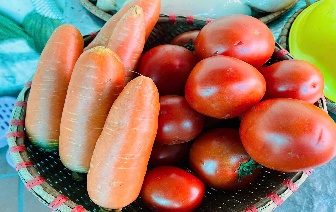 Thực đơn ngày 03/12/2024
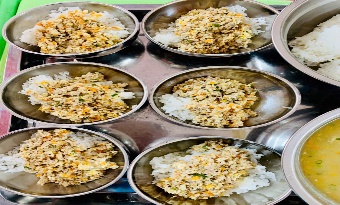 Bữa đệm sáng
- Sữa tươi Vinamikl
MN Ánh Dương Xanh
Bữa trưa
     - Gà om nấm
     - Canh khoai tây, cà rốt nấu xương
     - Dưa hấu
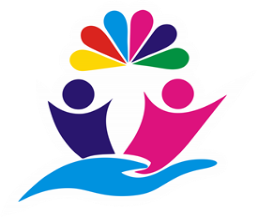 Bữa phụ chiều
- Bún tôm
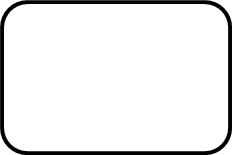 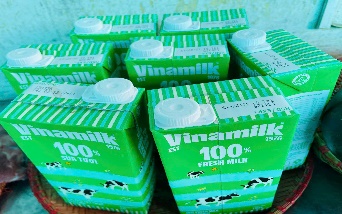 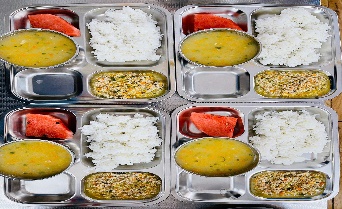 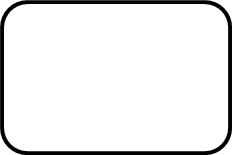 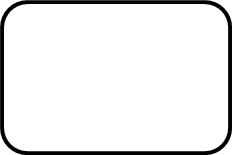 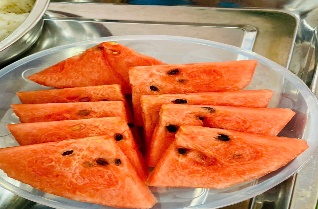 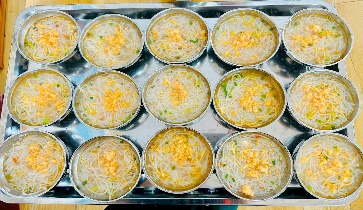